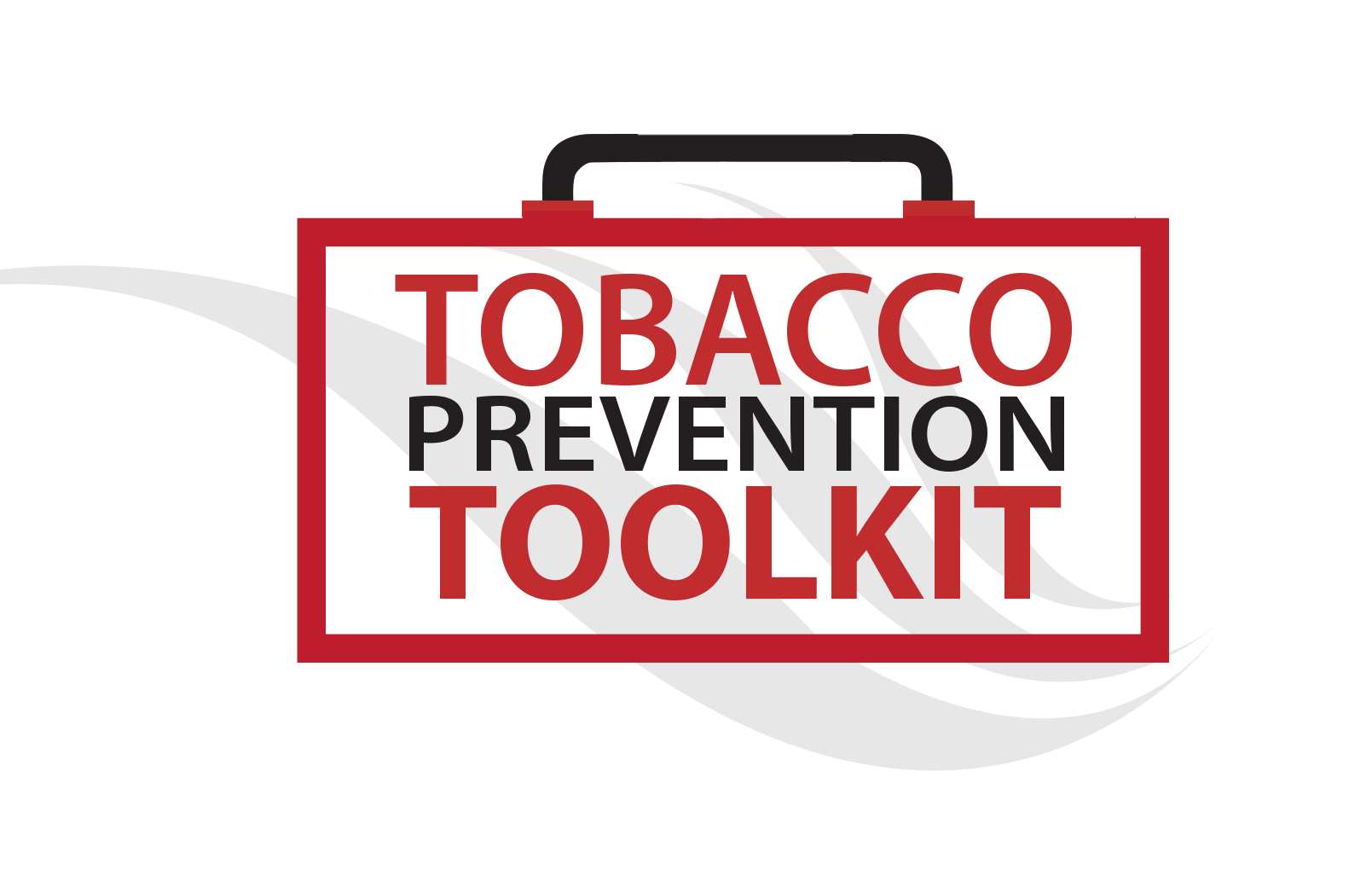 烟草防范套件斯坦福大学青少年医学部 
有关更多信息，请访问：www.tobaccopreventiontoolkit.stanford.edu